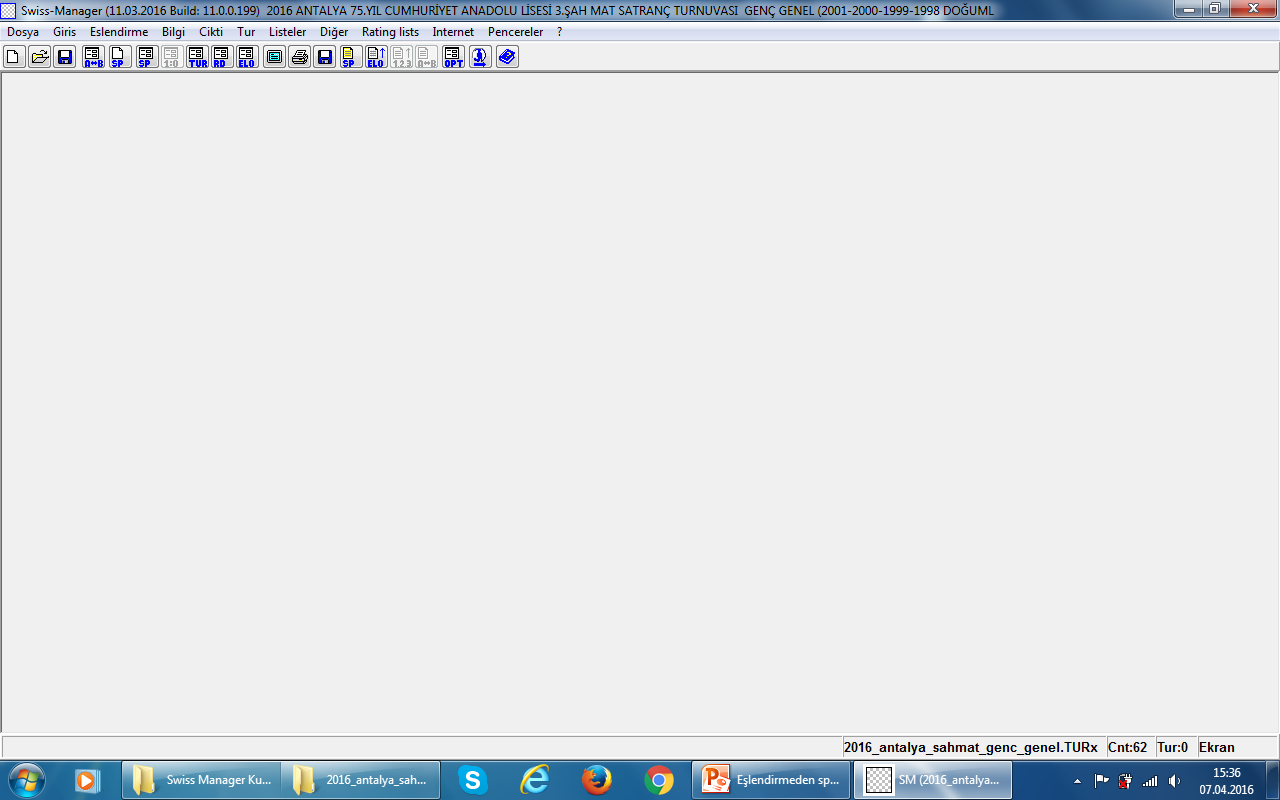 Kayıt kontrolüne gelmeyen sporcuların 1.Tur eşlendirmesinden önce turnuva listesinden silinmesi.
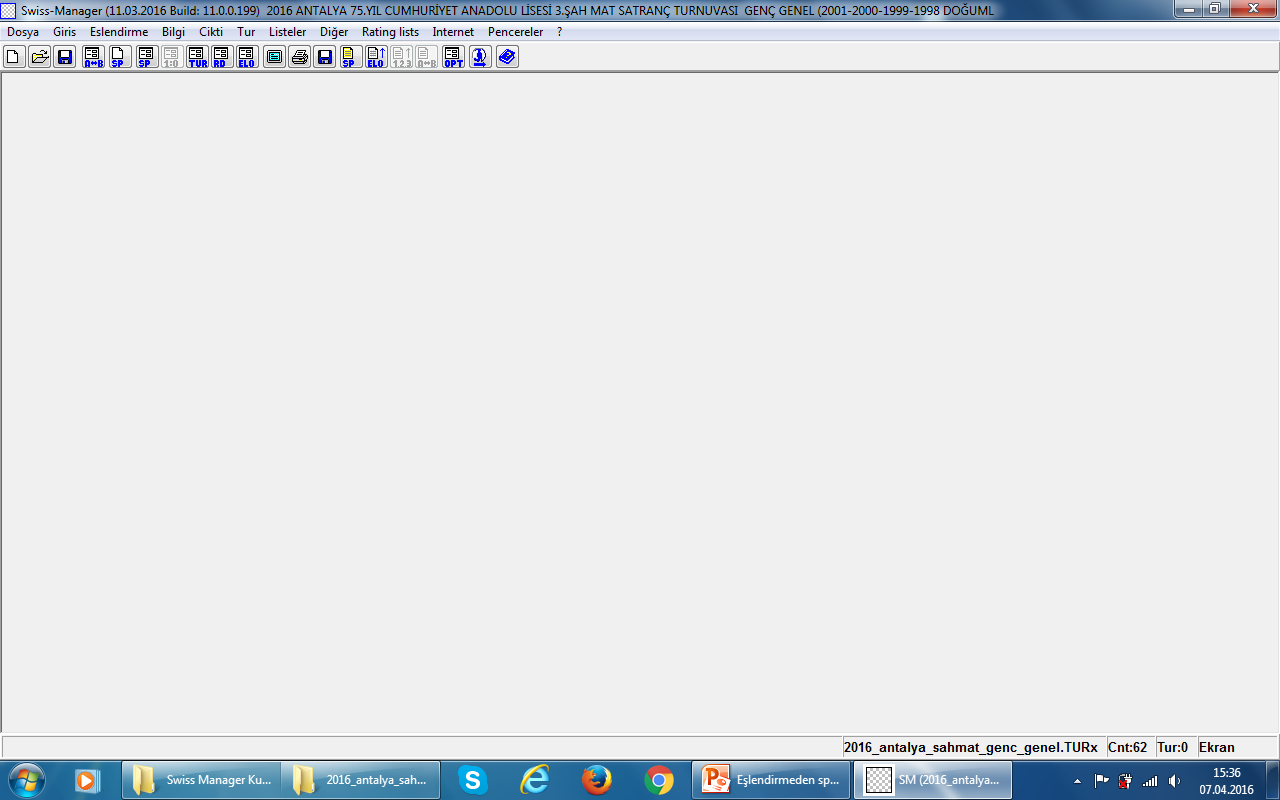 Giriş seçilir
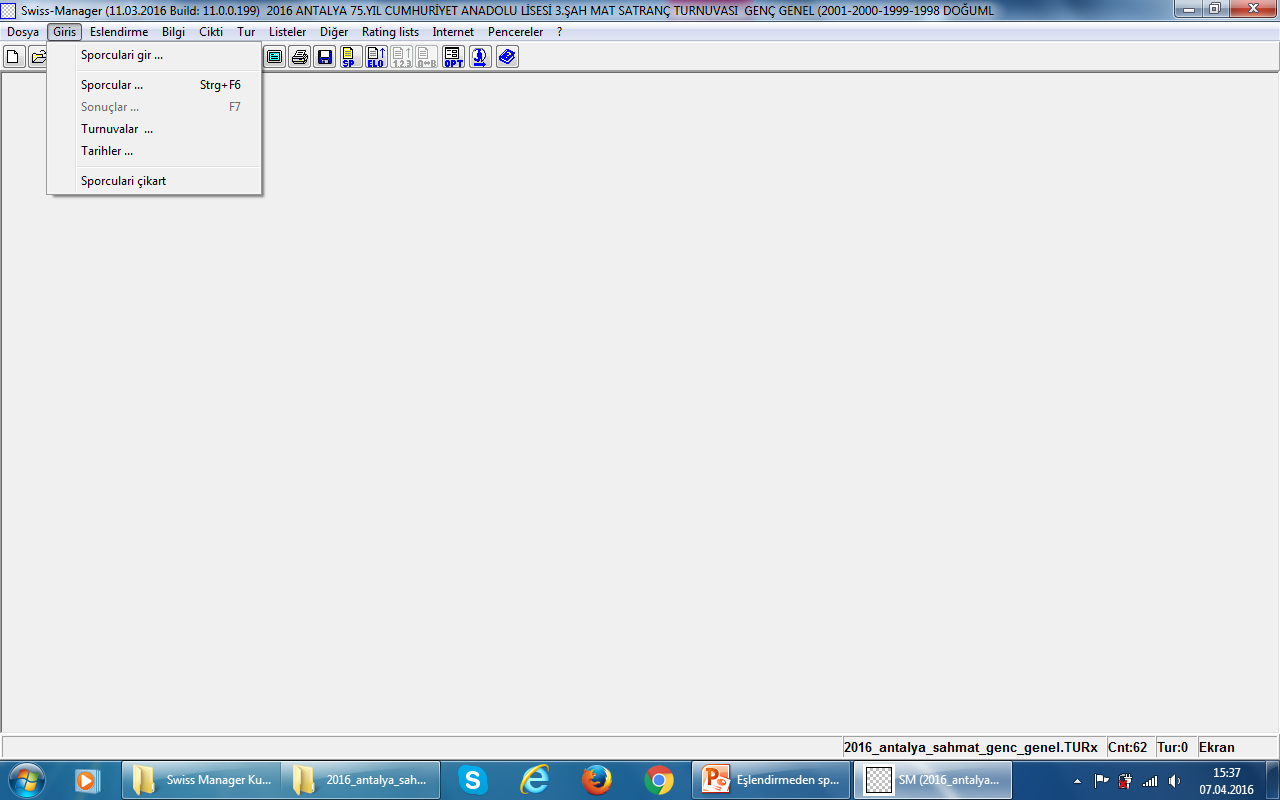 Sporcular seçilir
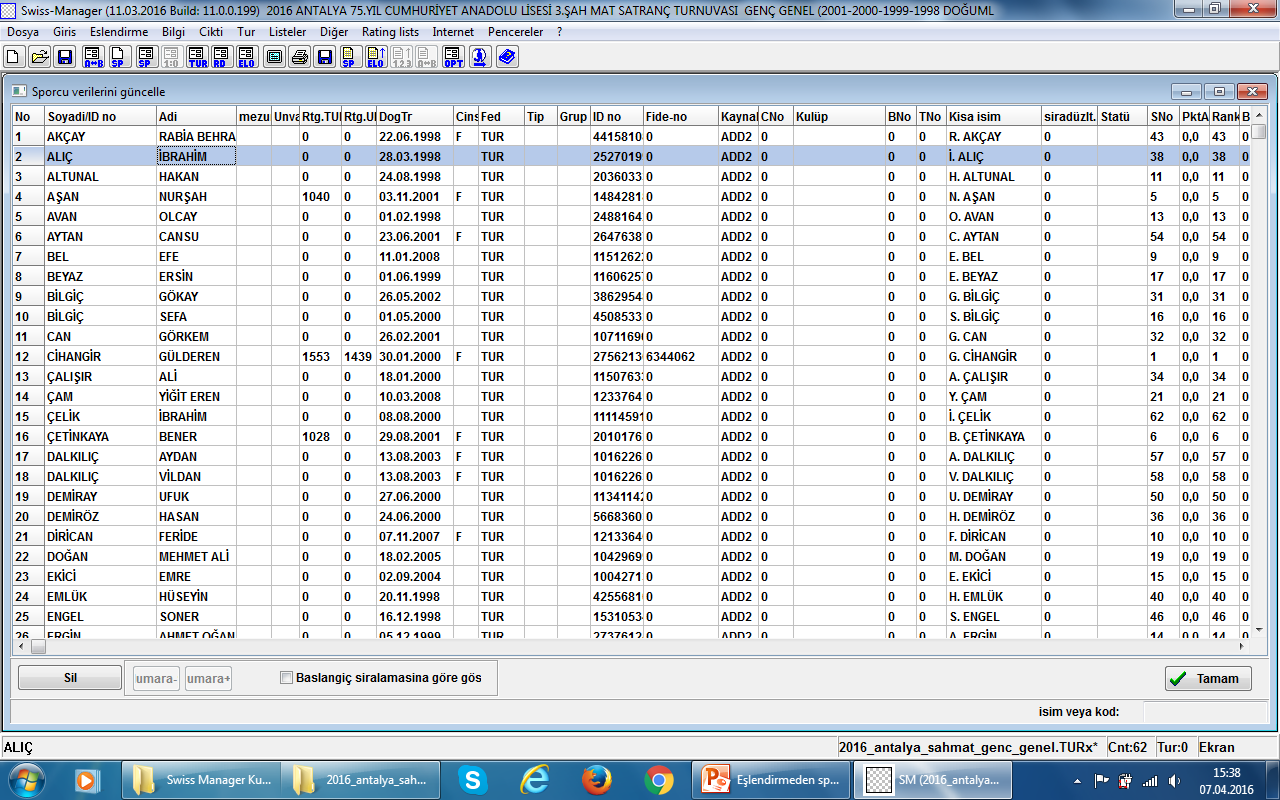 Silinecek sporcu seçilir
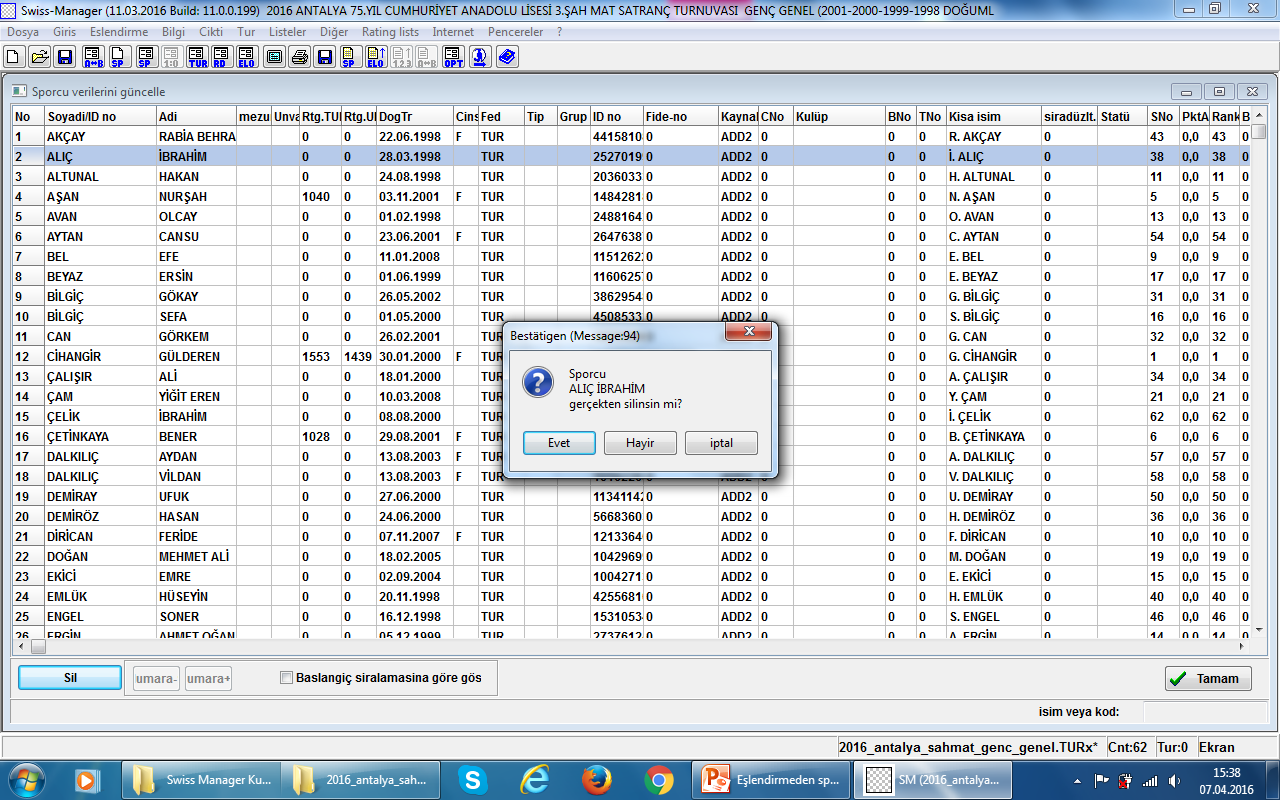 Evet seçilir
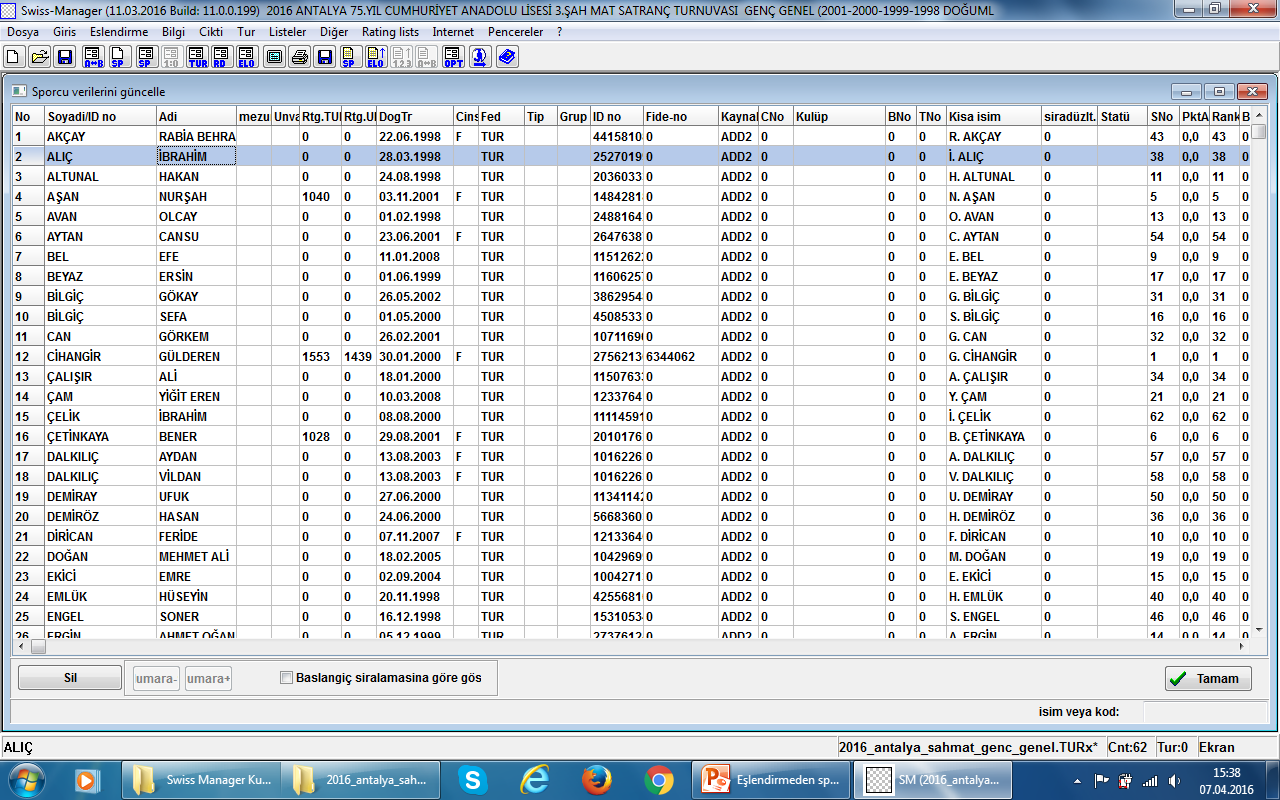 Silinecek Tüm sporcular Aynı Yöntemle silinir